Администрация Привольненского сельского поселения
~ БЮДЖЕТ  ДЛЯ  ГРАЖДАН ~
Бюджет Привольненского сельского поселения Ремонтненского района
на 2023 год и на плановый период 
2024 и 2025 годов

(материалы подготовлены с учетом приказа Минфина России от 22.09.2015 № 145н 
«Об утверждении методических рекомендаций по представлению бюджетов субъектов Российской Федерации и местных бюджетов и отчетов об их исполнении в доступной для граждан форме»)
Администрация Привольненского сельского поселения
2
Основные направления бюджетной и налоговой политики Привольненского сельского поселения
на 2023-2025 годы 
(Постановление АПСП от 08.11.2022 № 99)
Положения послания Президента Федеральному Собранию, определяющие бюджетную политику
Основа формирования бюджета Привольненского сельского поселения Ремонтненского районана 2023год и на плановый период 2024 и 2025 годов
Прогноз социально-экономического развития  Привольненского сельского поселения на 2023-2025 года
(Постановление АПСП
от 12.09.2022 № 88)
Проект областного закона «Об областном бюджете на 2023 год и на плановый период 2024 и 2025 годов»
Администрация Привольненского сельского поселения
3
Особенности составления бюджета Привольненского сельского поселения Ремонтненского района на 2023 год и на плановый период 2024 и 2025 годов
Доходы бюджета сформированы с учетом изменений, внесенных в бюджетное и налоговое законодательство
Объем безвозмездных поступлений бюджета сформирован в соответствии с областным законом «Об областном бюджете на 2023 год и на плановый период 2024 и 2025 годов»
Параметры бюджета сформированы в соответствии с Планом мероприятий по росту доходного потенциала Привольненского сельского поселения, Плана мероприятий по оптимизации расходов Привольненского сельского поселения и сокращению муниципального долга Привольненского сельского поселения до 2024 года
Соблюдение условий в соответствии с заключенным соглашением о мерах по социально-экономическому развитию и оздоровлению муниципальных финансов
4
Администрация Привольненского сельского поселения
Основные направления бюджетной и налоговой политики Привольненского сельского поселения на 2023-2025 годы
Утверждены постановлением Администрации Привольненского сельского поселения от 08.11.2022 № 99
Указ Президента РФ от 
07.05.2018N 204 
«О национальных 
целях и стратегических
задачах развития 
Российской Федерации 
на период до 2024 
года»
•Обеспечение 
сбалансированности и 
Устойчивости бюджетной 
системы 
•Экономический рост 
•Повышение уровня жизни 
граждан
Приоритетные цели
Ключевые задачи
• • Реализация Указов Президента РФ
  • Достижение целей социально-экономического
     развития Привольненского сельского поселения
5
Администрация Привольненского сельского поселения
Основные приоритеты Привольненского сельского поселения
Обеспечение социального благополучия населения
Пути реализации бюджетной политики
Администрация Привольненского сельского поселения
6
Меры, принимаемые для обеспечения сбалансированности бюджета Привольненского сельского поселения Ремонтненского района
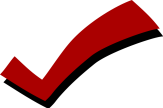 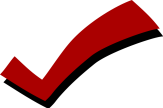 Администрация Привольненского сельского поселения
Основные характеристики бюджета Привольненского сельского поселения Ремонтненского района на 2023-2025 годы
тыс. рублей
7
Администрация Привольненского сельского поселения
Основные параметры бюджета Привольненского сельского поселения Ремонтненского районана 2023 год
Доходы бюджета
13 190,4
Расходы бюджета 
13 190,4
тыс. рублей
8
Администрация Привольненского сельского поселения
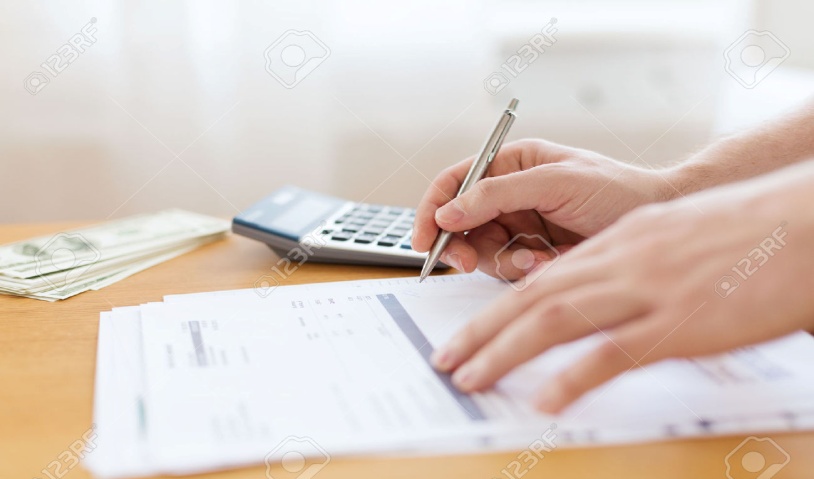 Динамика доходов бюджета Привольненского сельского поселения Ремонтненского района
тыс. рублей
13784,2
13 190,4
11,1 %
101,0%
9
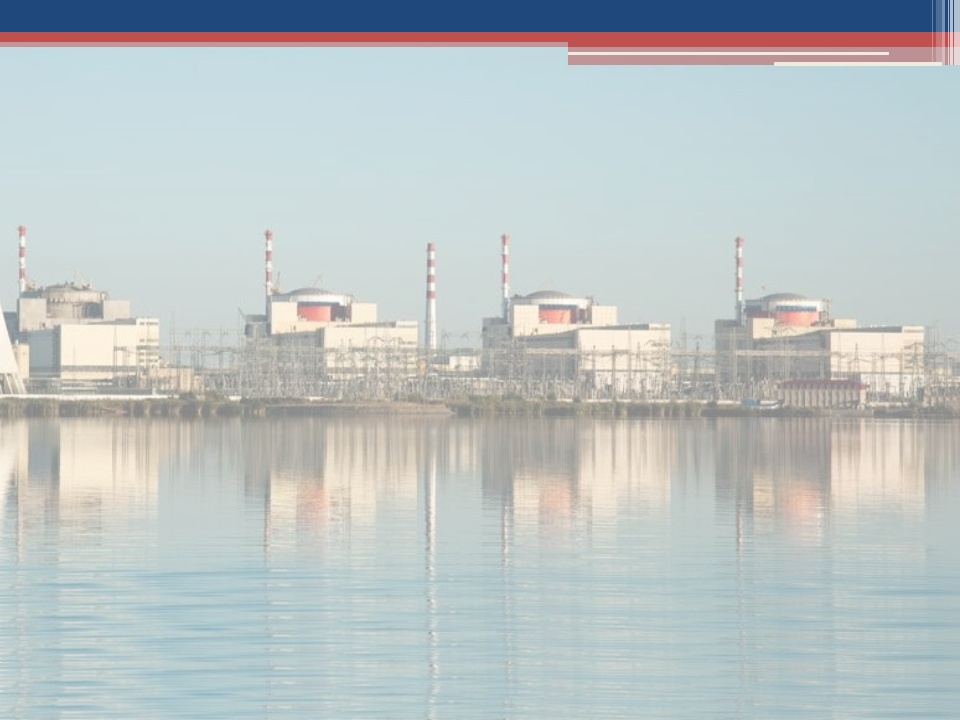 Администрация Привольненского сельского поселения
Собственные доходы бюджета Привольненского СЕЛЬСКОГО ПОСЕЛЕНИЯ Ремонтненского района
тыс. рублей
10
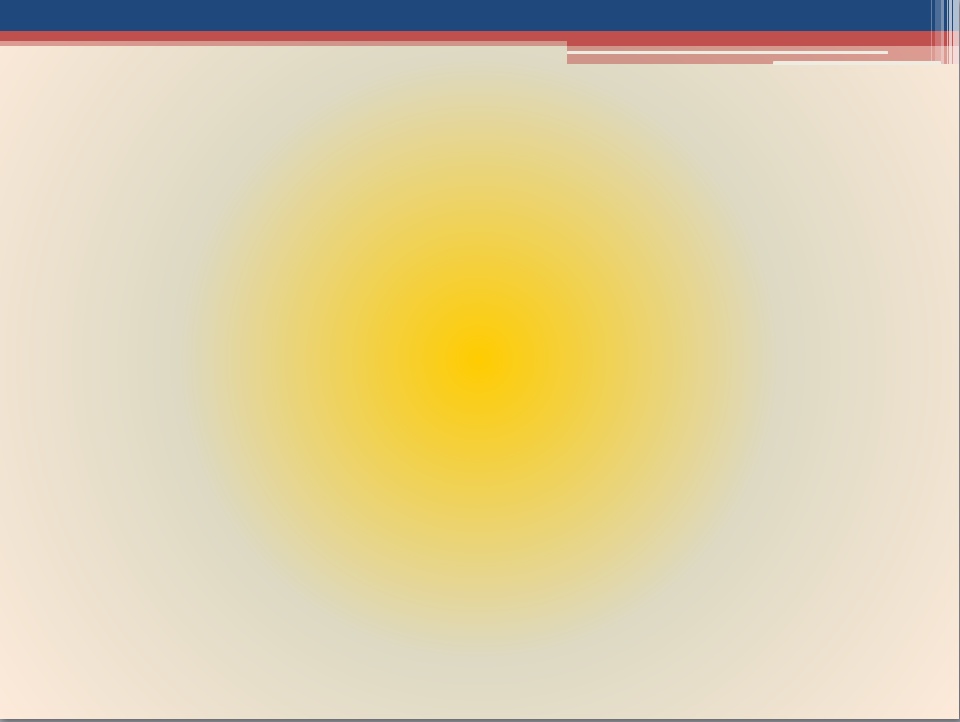 Администрация Привольненского сельского поселения
СТРУКТУРА НАЛОГОВЫХ И НЕНАЛОГОВЫХ ДОХОДОВ БЮДЖЕТА Привольненского СЕЛЬСКОГО ПОСЕЛЕНИЯ Ремонтненского района В 2023 ГОДУ
Всего  2834,8 тыс. рублей
Доходы от компенсации затрат государства – 38,8
Налог на доходы физических лиц – 390,7
Единый сельскохозяйственный налог – 1205,6
Штрафы, санкции, возмещение ущерба – 14,7
Налог на имущество физических лиц – 234,5
,0
11
Государственная пошлина – 3,4
Земельный налог – 945,0
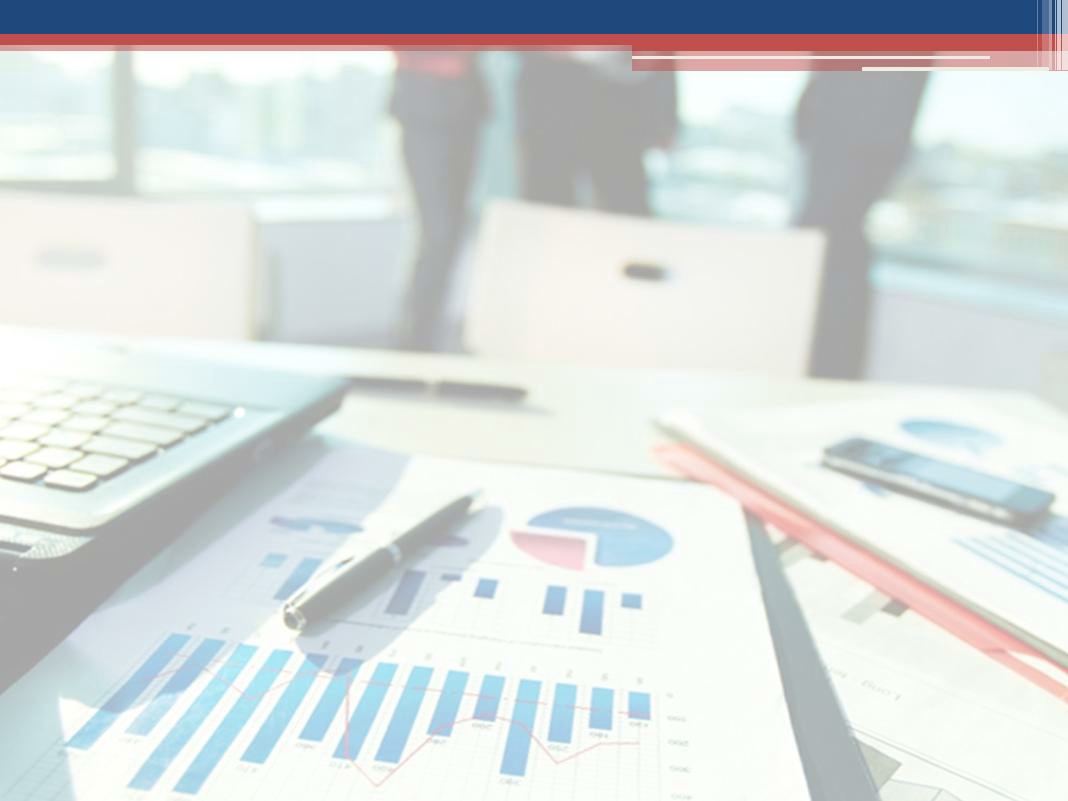 13
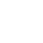 Администрация Привольненского сельского поселения
ДИНАМИКА ПОСТУПЛЕНИЙ НАЛОГА НА ДОХОДЫ ФИЗИЧЕСКИХ ЛИЦ В БЮДЖЕТ Привольненского СЕЛЬСКОГО ПОСЕЛЕНИЯ Ремонтненского РАЙОНА
тыс. рублей
106,3%
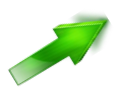 103,2%
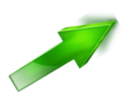 102,6 %
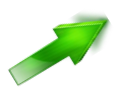 368,8
390,7	406,3	422,6
3
Бюджет 2022
Бюджет 2023 	Бюджет 2024 	Бюджет 2025
Администрация Привольненского сельского поселения
Безвозмездные поступления из областного бюджета
тыс. рублей
13
14
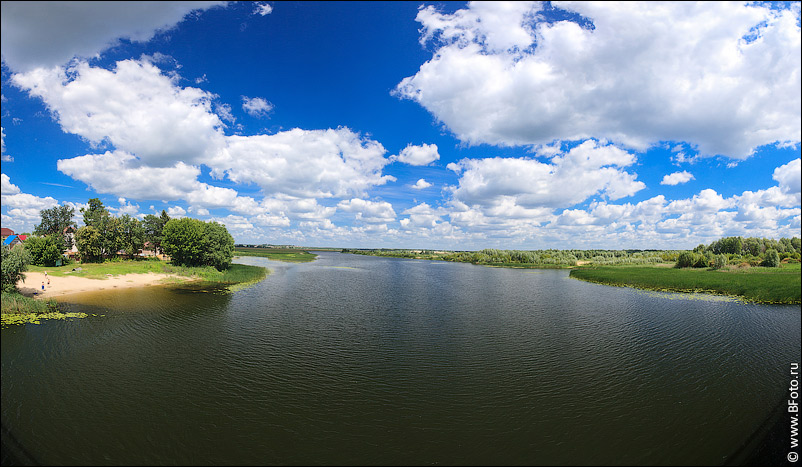 Администрация Привольненского сельского поселения
Динамика расходов бюджета Привольненского сельского поселения Ремонтненского района,
тыс. рублей
12,4%
Динамика расходов бюджета Привольненского сельского поселения Ремонтненского района, тыс. рублей
16
Структура расходов по разделам бюджетной классификации
тыс. рублей
Расходы бюджета в 2023 году 13 190,4 тыс. рублей
Расходы бюджета, формируемые в рамках муниципальных программ и непрограммные расходы, тыс. рублей
Обратная связь
Уважаемые пользователи! Направить  свои мнения и пожелания по работе  рубрики “Бюджет для граждан” вы
можете по электронному адресу
sp32346@donland.ru
Ждем Ваших вопросов и предложений!